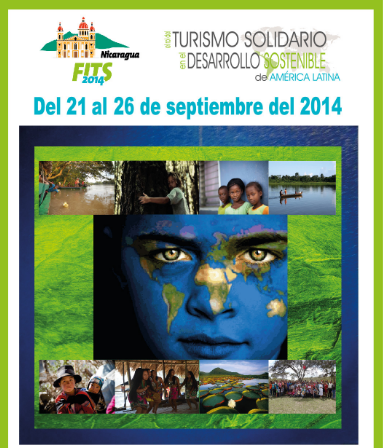 Foro Internacional Turismo Solidario y Desarrollo Sostenible (FITS)
TEMÁTICA: TURISMO RURAL SOSTENIBLE Y DESARROLLO COMUNITARIO

GIRA DE CAMPO: RIO SAN JUAN


NOMBRE DE LAS INICIATIVAS  VISITADAS
San Miguelito, Tallercito Típico de Mujeres
Monumento Nacional Archipiélago de Solentiname 
Refugio de Vida Silvestre Los Guatuzos
CLAVES DE EXITO
Preparar a las comunidades para entender el mercado, Buscar el mercado especifico para este producto. 

Participar en ferias de promoción de este producto

Crear operadoras propias de la iniciativas comunitarias
LIMITACIONES
Carencia de Innovación de productos turísticos asociados a la falta de capacitación
Limitaciones para el uso de las TICS desde las comunidades
Falta de Aplicación de Buenas Practicas Ambientales
Propuesta
Realizar Foro de ventas del turismo regional latinoamericano